ノーツコンソーシアム FESTA 2024
2023年度HP委員会活動報告
2023年度の活動を振り返って
© 2023 Notes Consortium
HP(ホームページ)委員会
目的
会員のコミュニティーを作る
会員の方へ有益な情報を提供する
会員以外の方にもノーツコンソーシアムの活動を知ってもらう(そして、会員になってもらう！)

活動概要
SNSでの情報発信
HPの使い勝手向上
HPでの新たなコンテンツの企画
－  2 －
メンバーと2023年度活動記録
メンバー
コンソーシアムのホームページを更に良くしようと思う有志の方々6名
2023年度活動記録
－  3 －
2023年度の活動①
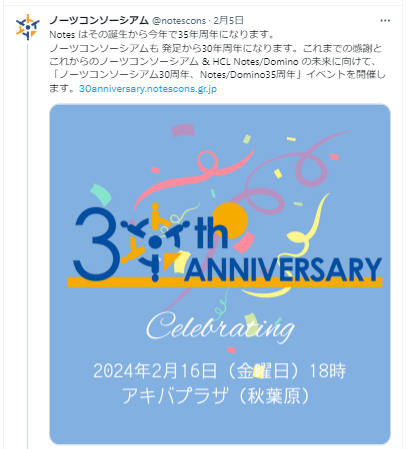 Instagramでも情報発信開始！
Facebook, X (旧Twitter)でも継続して発信中
X (旧Twitter)
Instagram
Facebook
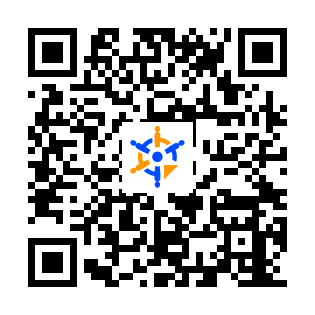 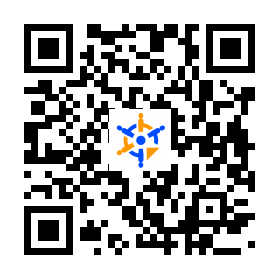 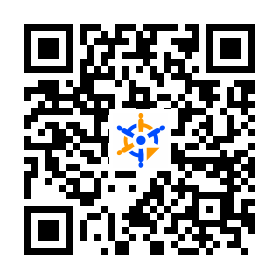 －  4 －
2023年度の活動②
ノーツコンソーシアム30周年記念ページ　https://30anniversary.notescons.gr.jp/
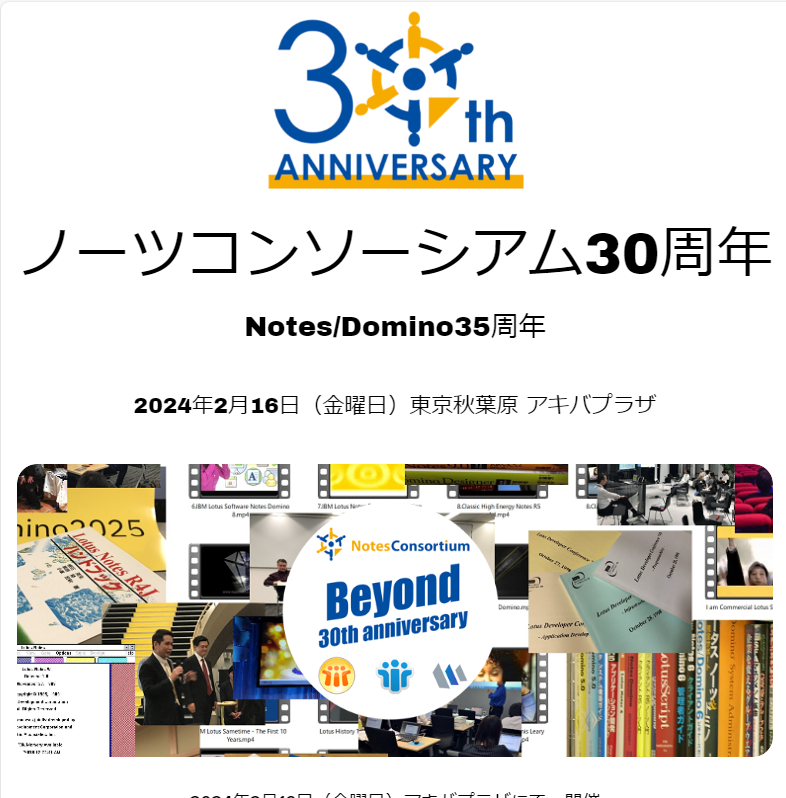 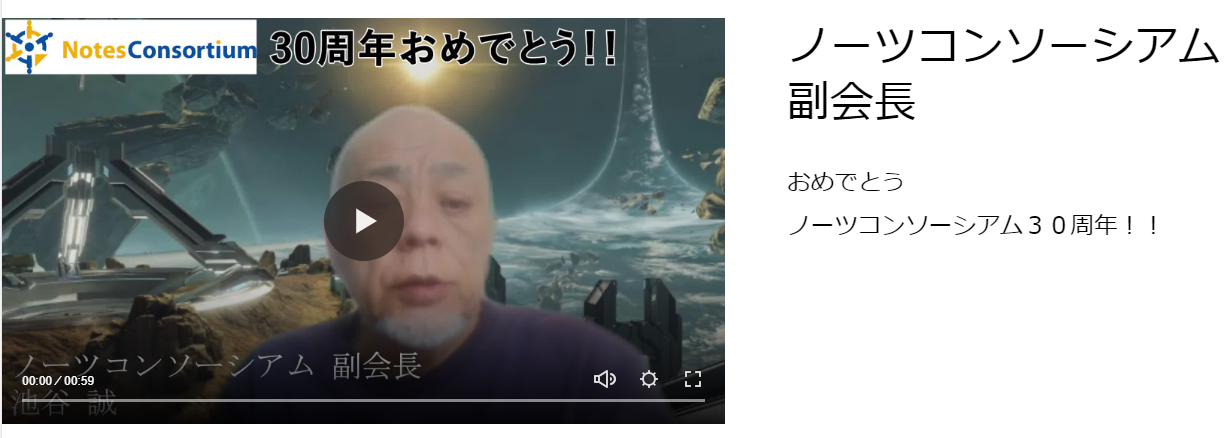 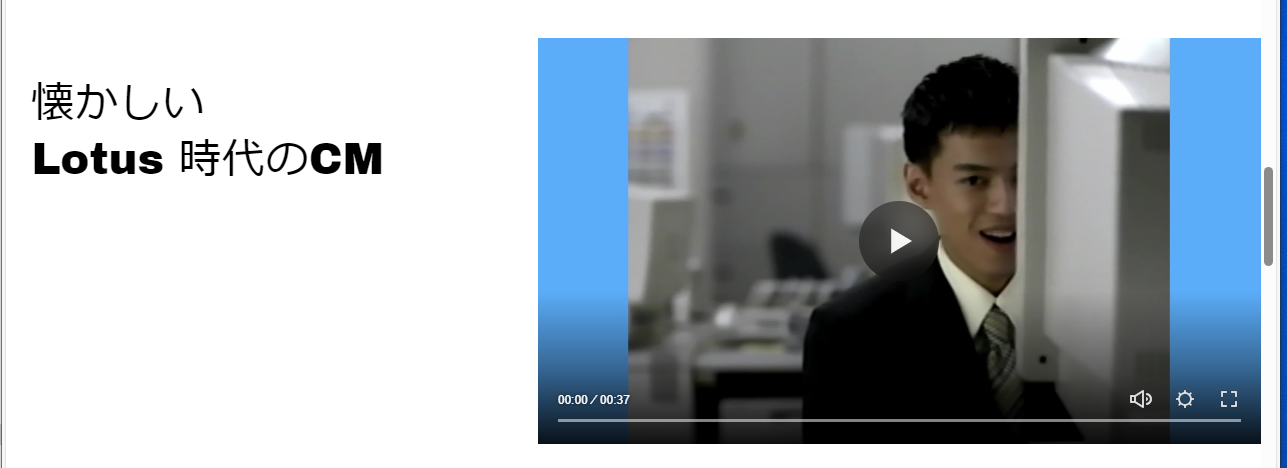 －  5 －
HP委員会では皆さんのご意見をお待ちしています

Notes/Dominoのこんな情報があったら良いのに。。。

Nomad Webのこんなことを知りたいのだけど。。。
								
などありましたら、是非、事務局までご連絡を！
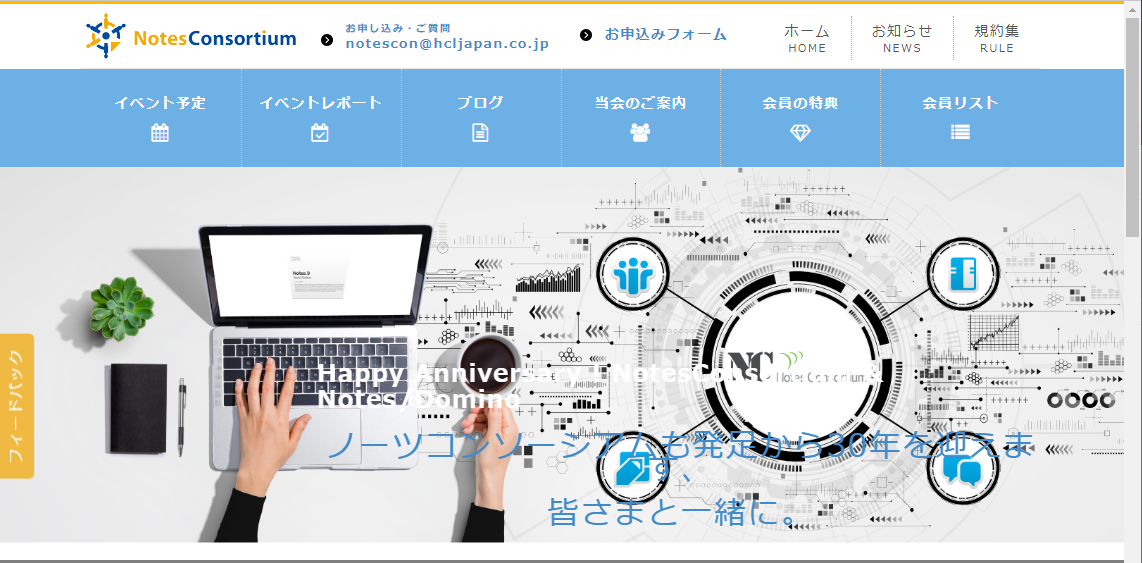 －  6 －